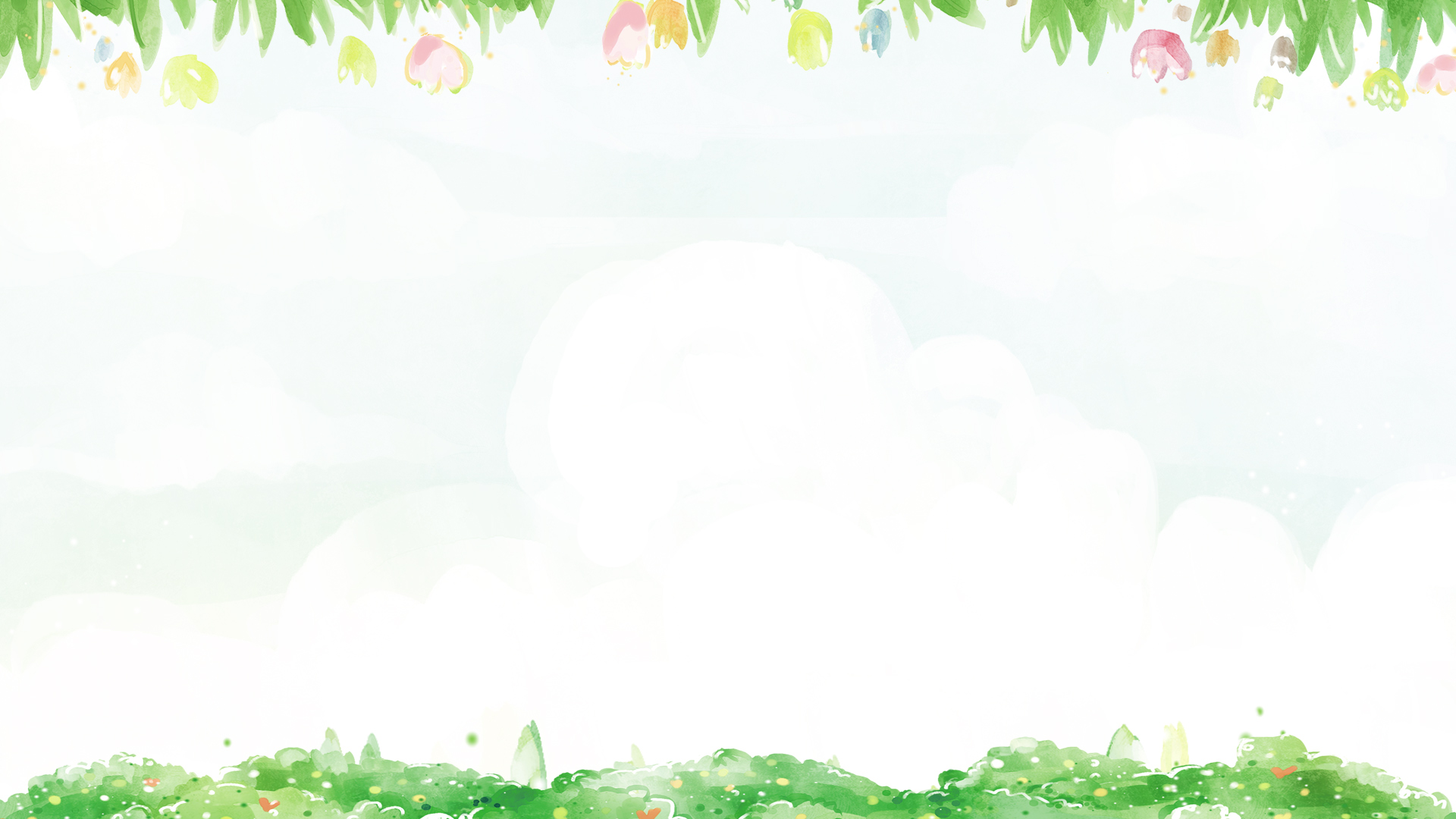 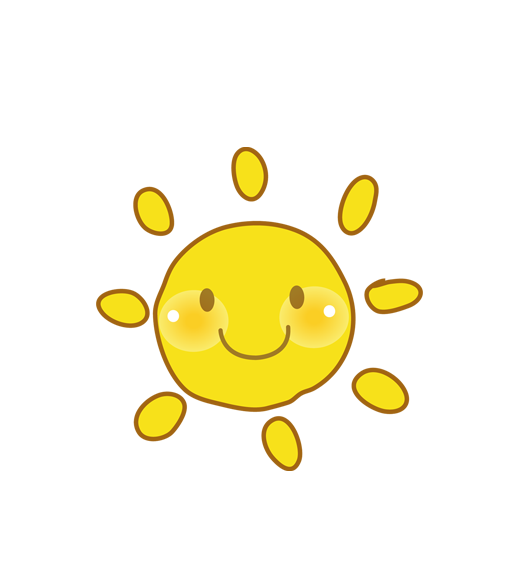 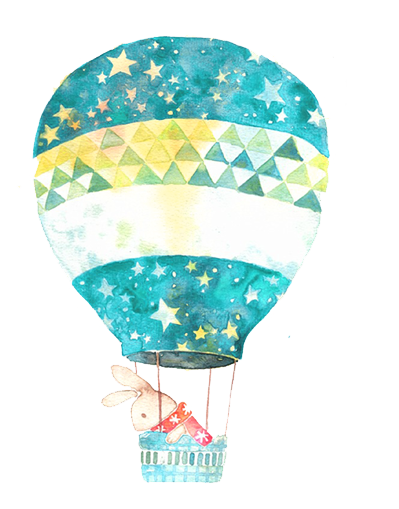 Chµo mõng c¸c con ®Õn víi tiÕt häc to¸n.
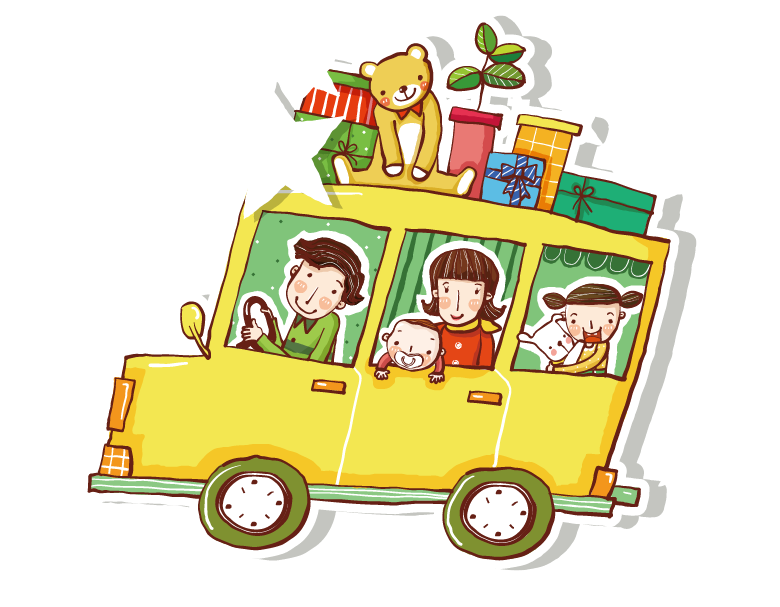 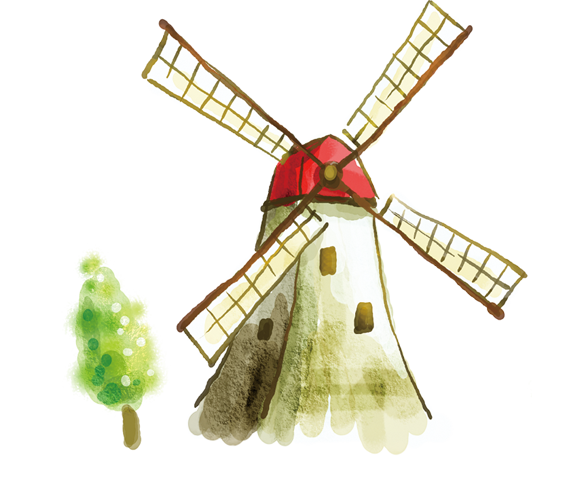 Thứ Sáu, ngày 9 tháng 5 năm 2025
Bài 37: 
LUYỆN TẬP CHUNG
Tiết 2
Quan sát tranh bảng sau rồi cho biết.
1
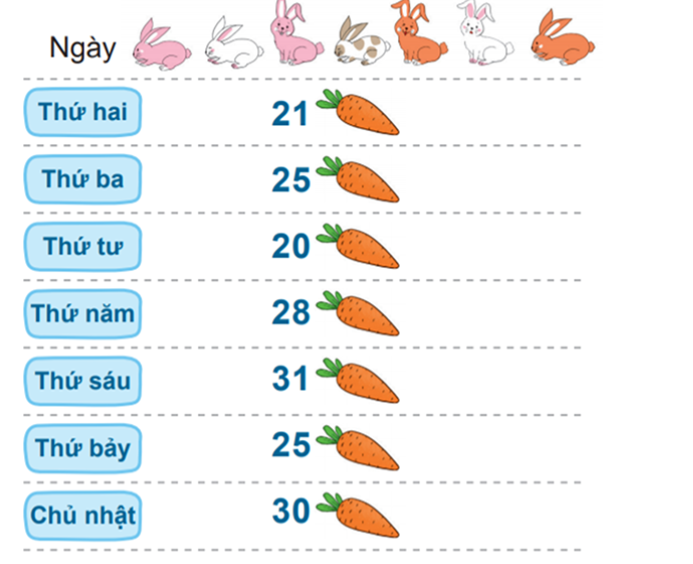 a. Vào các ngày nào đàn thỏ ăn số củ cà rốt bằng nhau?
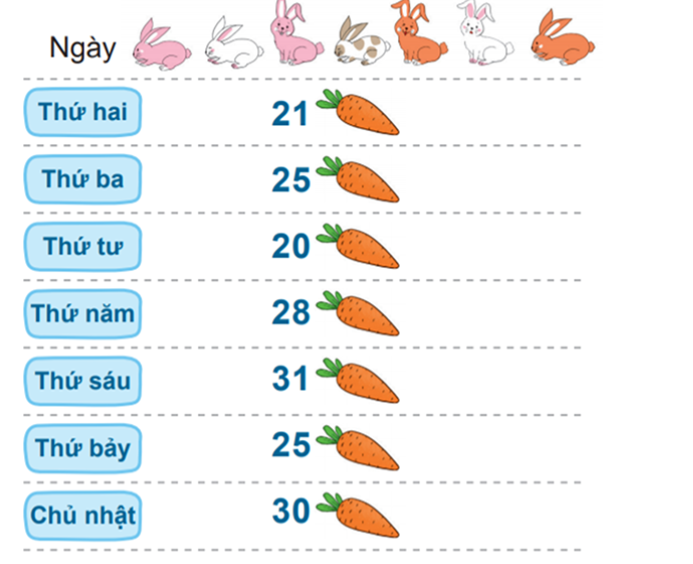 b. Vào các ngày nào đàn thỏ ăn nhiều hơn 27 củ cà rốt?
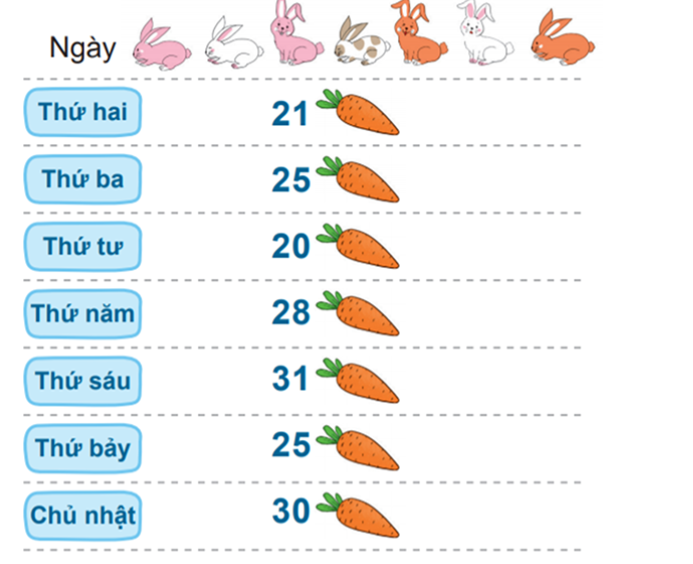 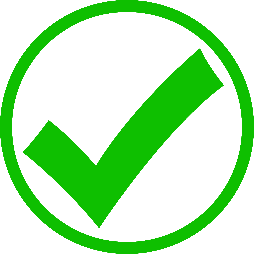 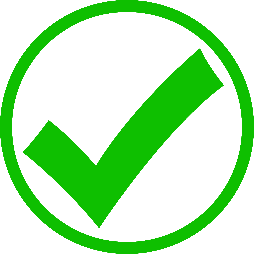 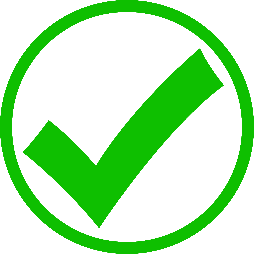 2
Quan sát tranh rồi trả lời.
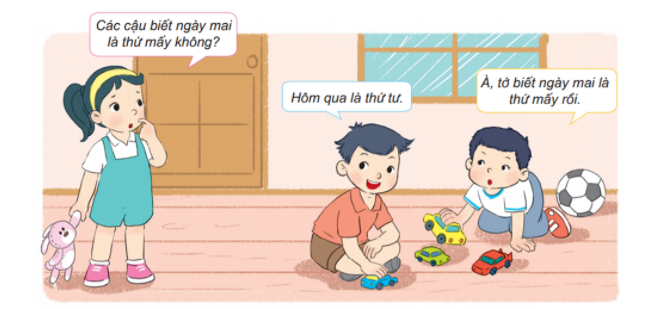 Thứ Sáu
Vậy “ngày mai” là thứ Sáu.
Vậy “ngày mai” là thứ mấy?
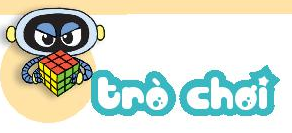 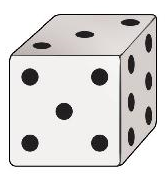 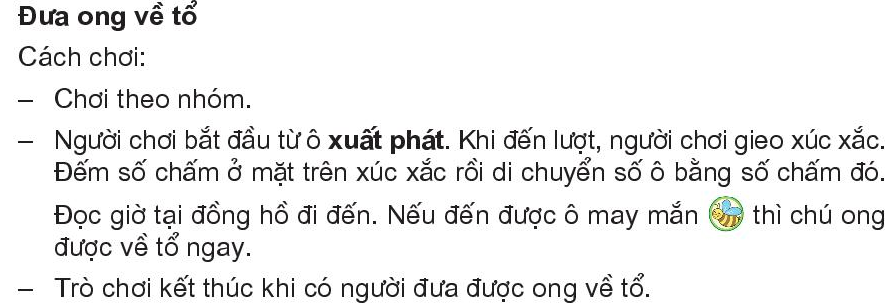 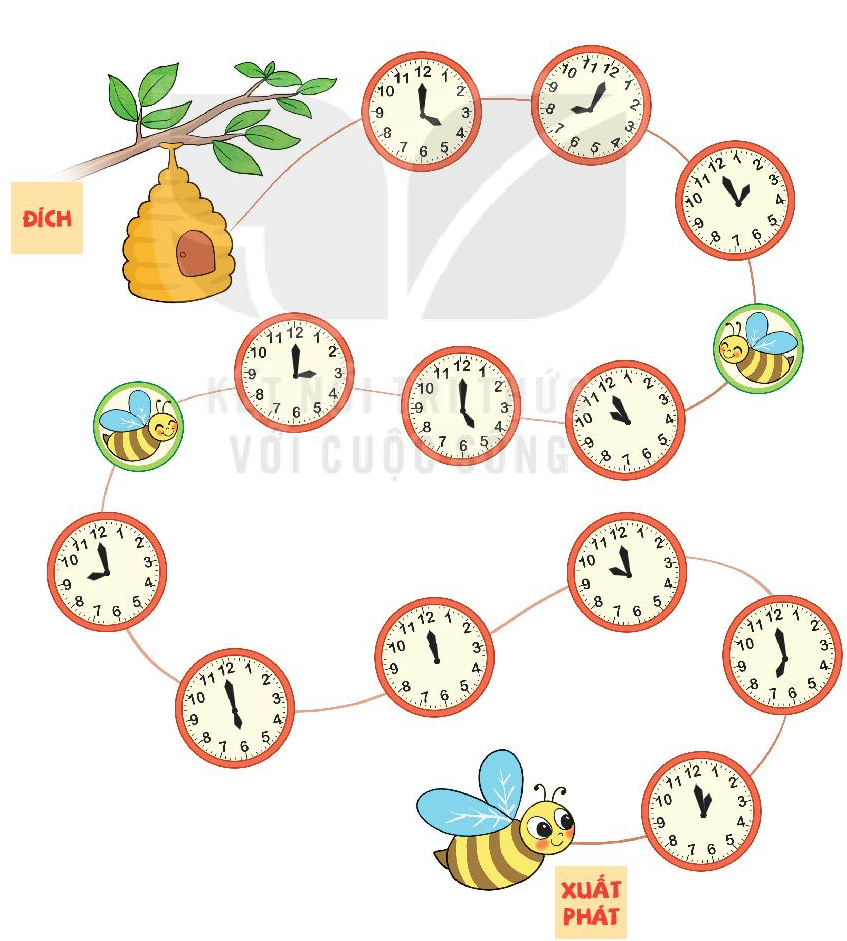 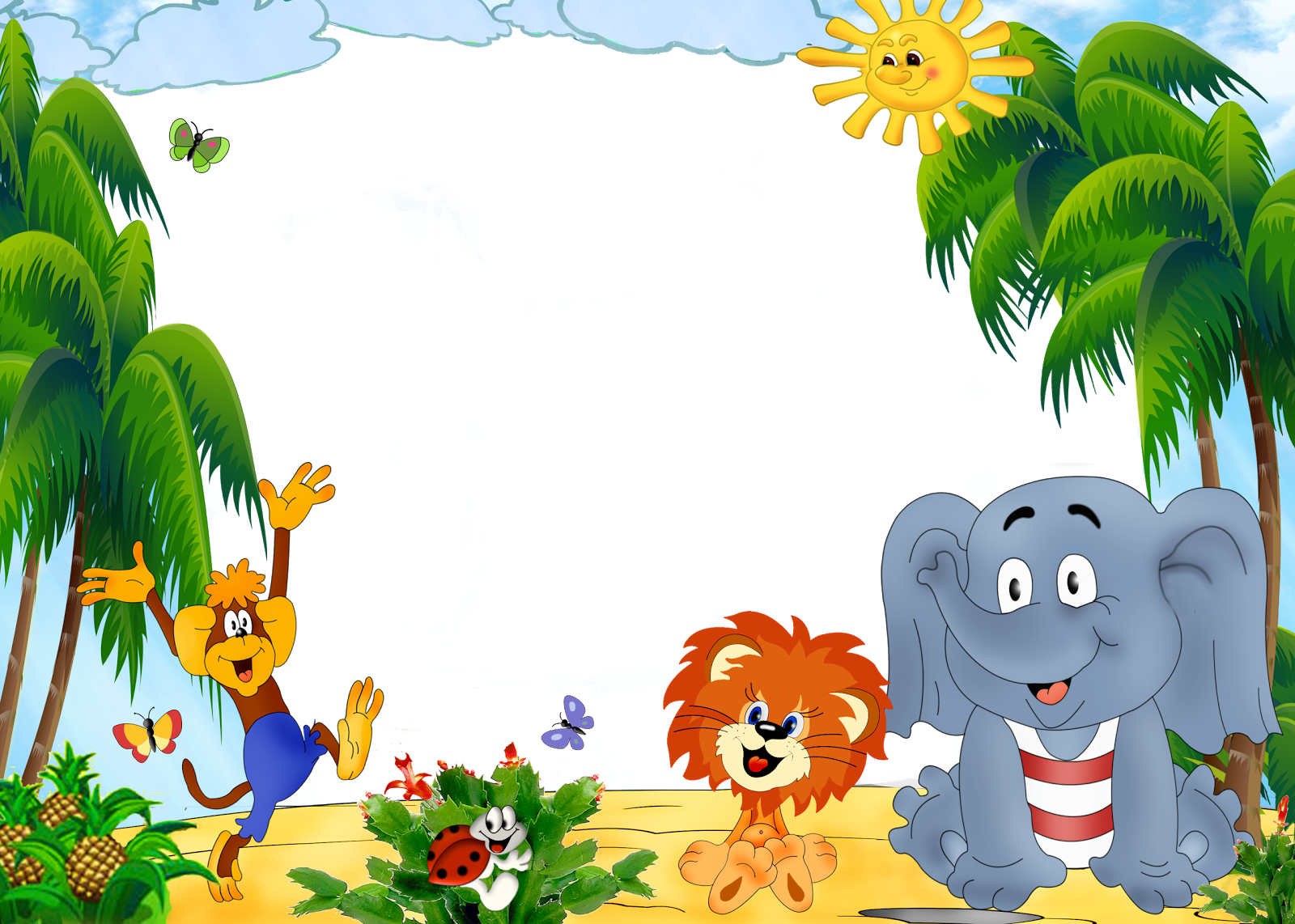 Chµo t¹m biÖt c¸c con.